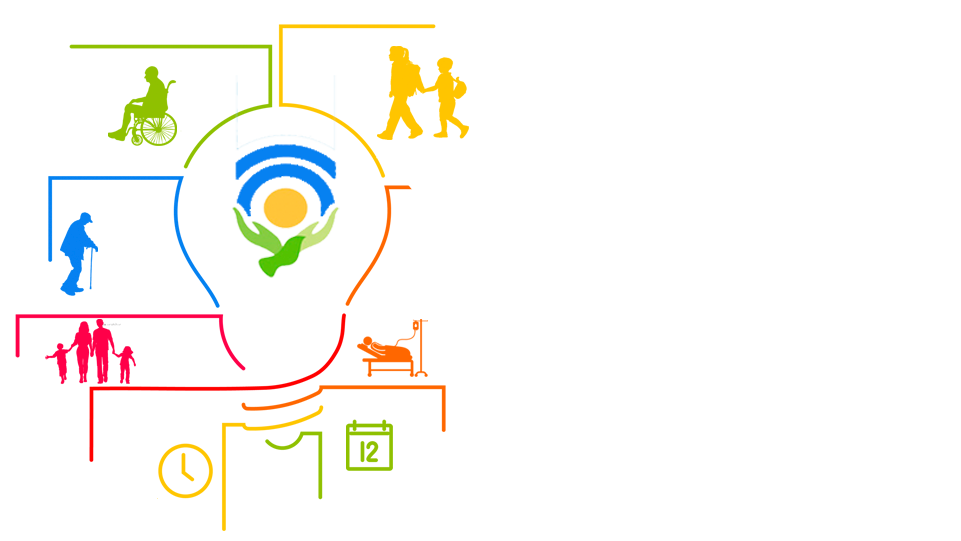 Заседание  коллегии  по вопросу: 
«Об итогах работы 
комитета по социальной 
защите населения 
Ленинградской области 
в 2019 году и задачах на 2020 год»
28.02.2020
г. Санкт-Петербург
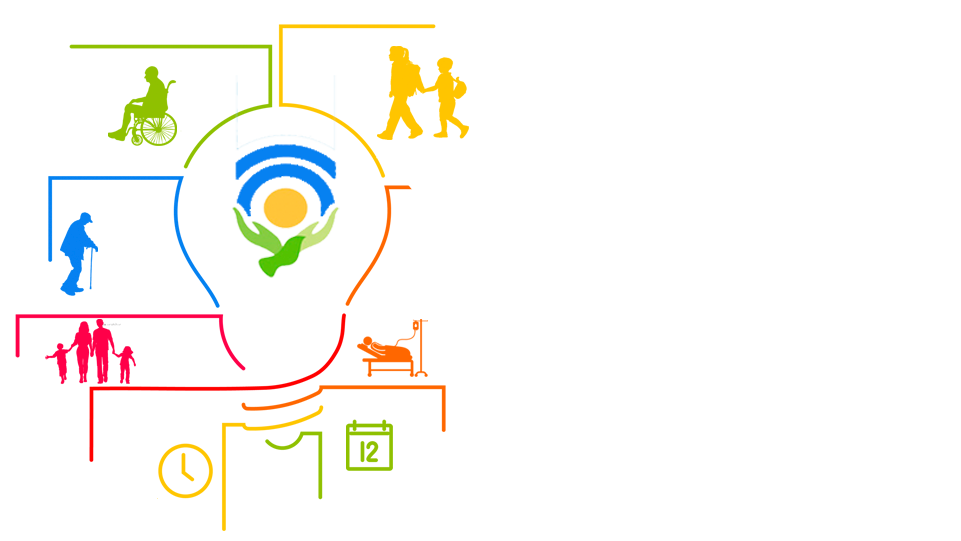 «Об итогах работы 
комитета по социальной 
защите населения 
Ленинградской области 
в 2019 году и задачах на 2020 год»
Председатель комитета  по социальной защите населения Ленинградской области
Светлана Ивановна Шлемова
28.02.2020
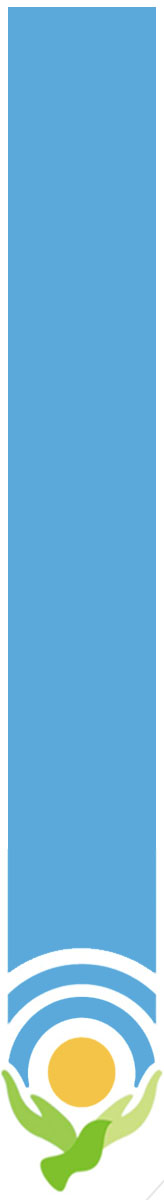 «Национальные проекты построены вокруг человека, ради человека, ради достижения нового качества жизни для всех поколений».

В.В. Путин
Указ Президента Российской Федерации от 07.05.2018 №204 «О национальных целях и стратегических задачах развития Российской Федерации»
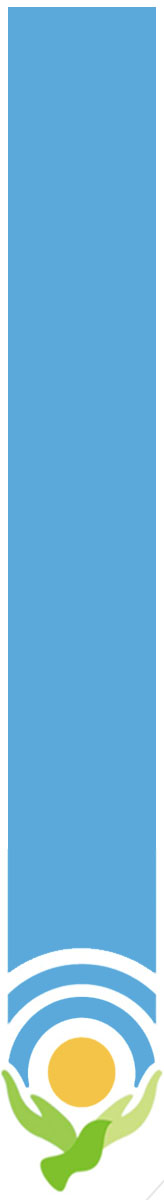 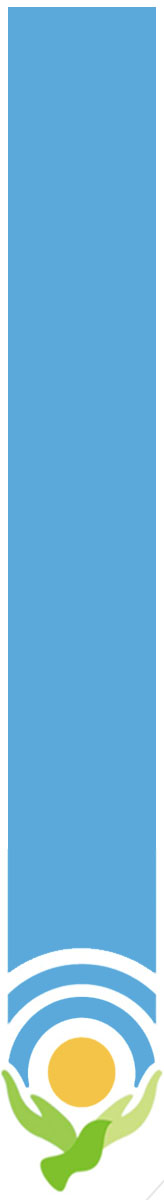 Государственная программа «Социальная поддержка граждан в ЛО» утверждена постановлением Правительства Ленинградской области 14.11.2013 № 406
Цель - повышение уровня и качества жизни отдельных категорий граждан, улучшение демографической ситуации 
в Ленинградской области
ПОДПРОГРАММЫ:
Повышение социальной защищенности населения ЛО 
Развитие системы социального  обслуживания 
Доступная среда для инвалидов и маломобильных групп населения  
Обеспечение реализации Государственной программы
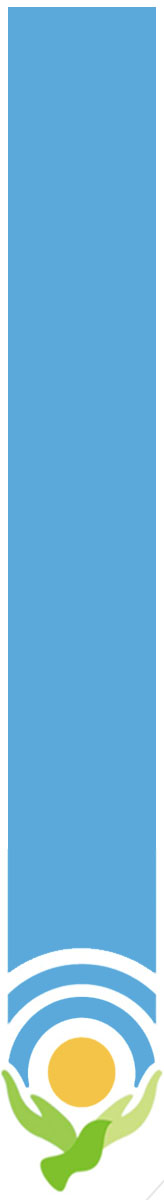 Объем финансирования государственной программы
«Социальная поддержка граждан в ЛО»
млрд. руб.
рост в 2019 г. 9,7%
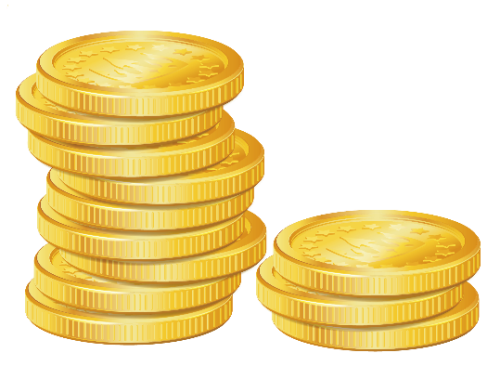 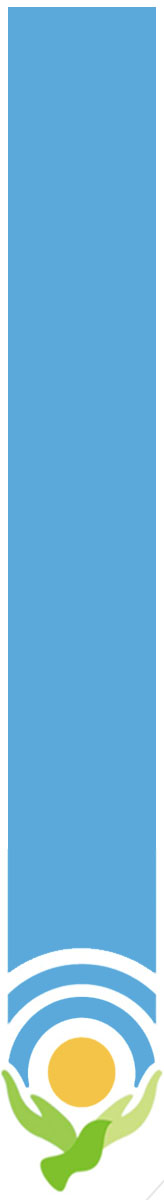 «Наши проекты развития – не федеральные и тем более не ведомственные. 
Они именно национальные. Их результаты должны быть видны в каждом субъекте Федерации, 
в каждом муниципалитете. Здесь, «на земле», реализуется основной массив конкретных задач».
В.В. Путин
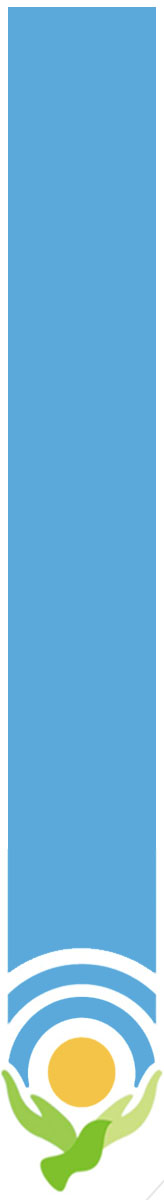 Национальный проект «Демография»
Содействие занятости женщин – создание условий дошкольного образования для детей в возрасте до трех лет
Финансовая поддержка семей при рождении детей
Старшее поколение
Формирование системы мотивации граждан к здоровому образу жизни, включая здоровое питание и отказ от вредных привычек
Создание для всех категорий и групп населения условий для занятий физической культурой и спортом
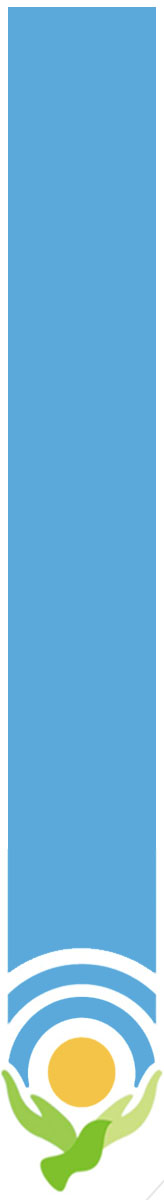 Региональный проект  
«Финансовая поддержка семей при рождении детей»
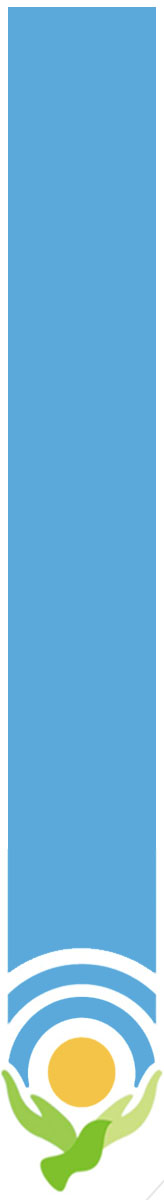 Законопроект -  
внесение изменений в «Социальный кодекс ЛО»
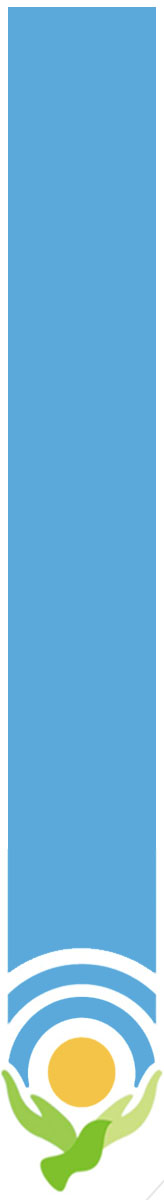 Региональный проект  
«Финансовая поддержка семей при рождении детей»
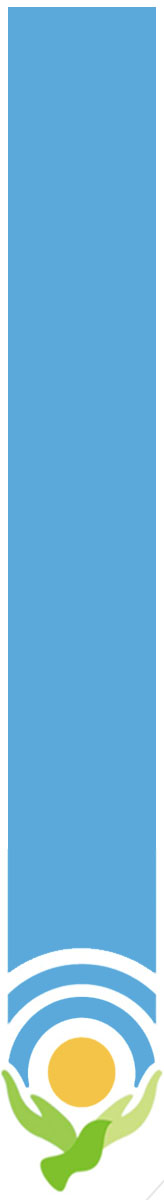 Число рождений 
в Ленинградской области с 2016 по 2019 годы
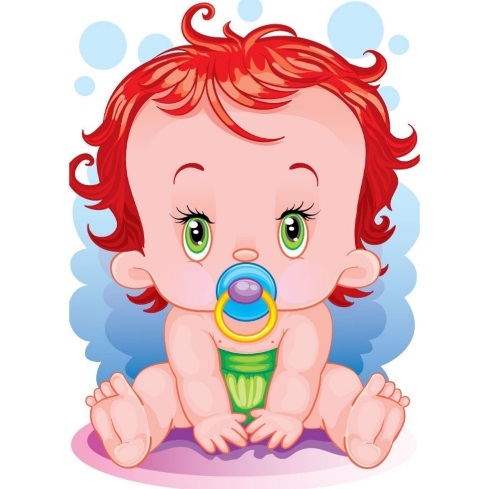 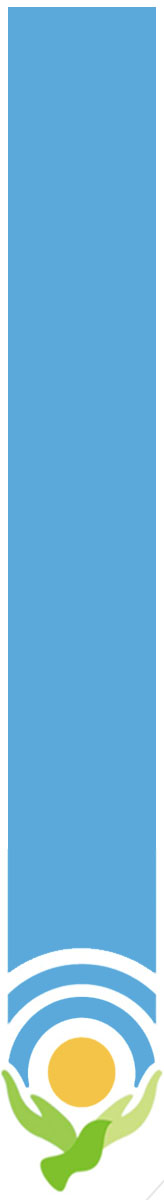 Замедление темпов рождаемости
Рост доли рождаемости 
третьих и последующих детей
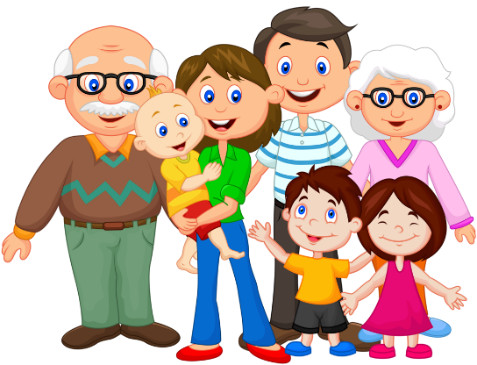 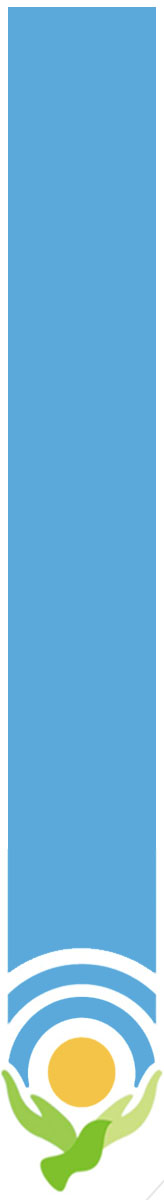 ЗАДАЧИ
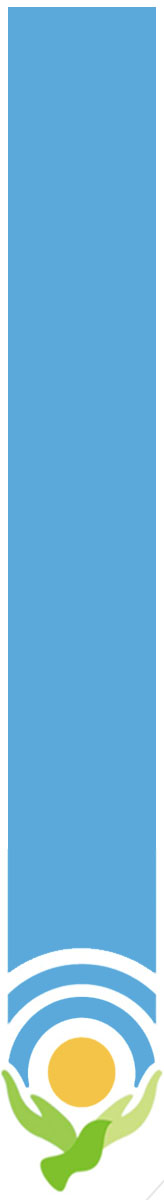 Национальный проект «Старшее поколение»
Мероприятия, направленные 
на повышение качества и продолжительности жизни
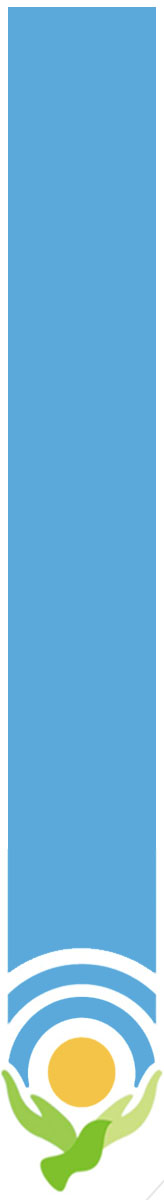 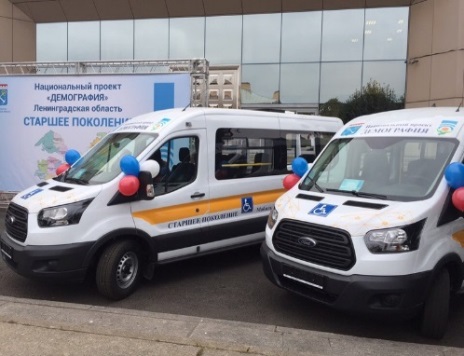 Приобретение автотранспорта в целях осуществления  доставки лиц, старше 65 лет - 41,8 млн. рублей
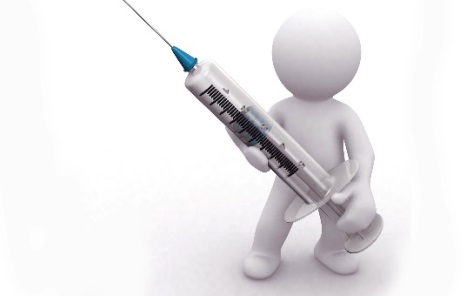 Вакцинация лиц старше трудоспособного возраста – 5,033 млн. рублей
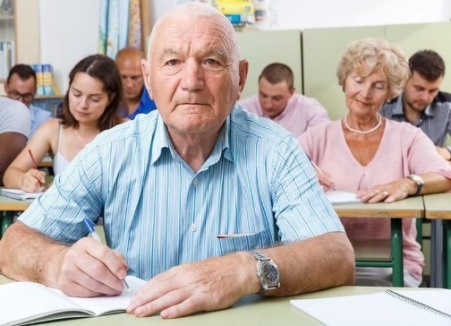 Организация обучения лиц предпенсионного возраста и старше  – 20,46 млн. рублей
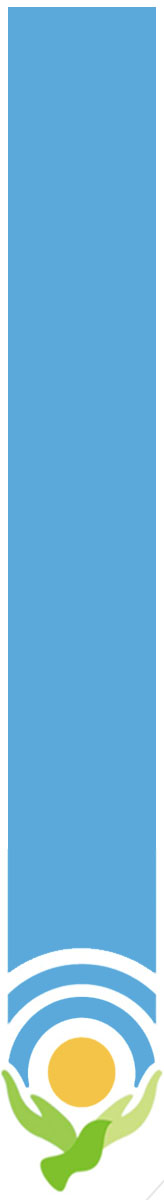 Пункт проката технических средств реабилитации
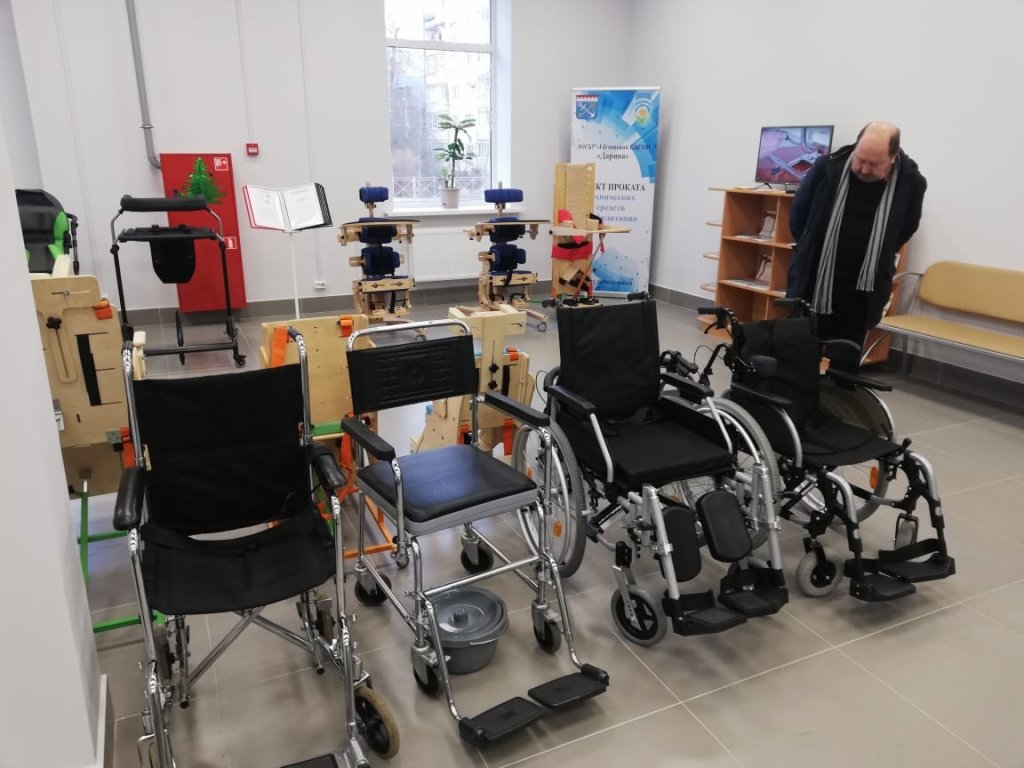 18 пунктов проката технических средств
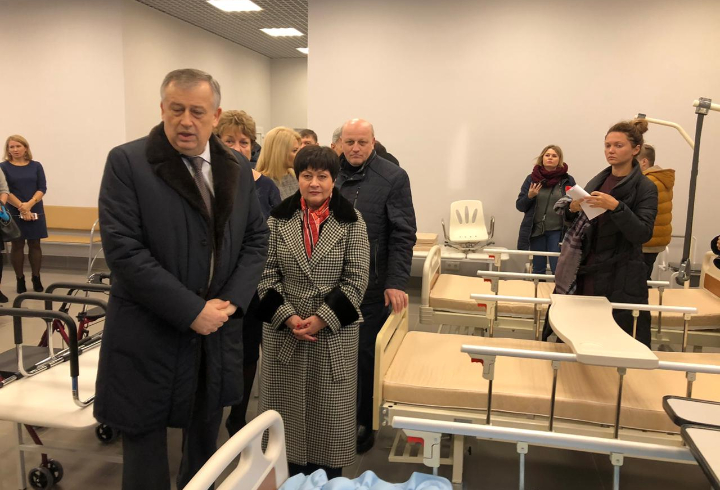 45 наименований технических средств реабилитации
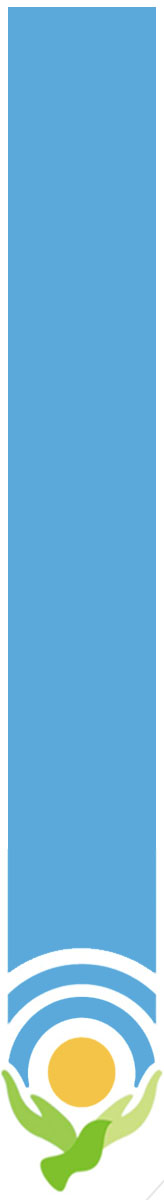 Мобильные бригады
Финансирование:
2019 г. – 6,08 млн. руб. 
2020 г. – 39,11 млн. рублей
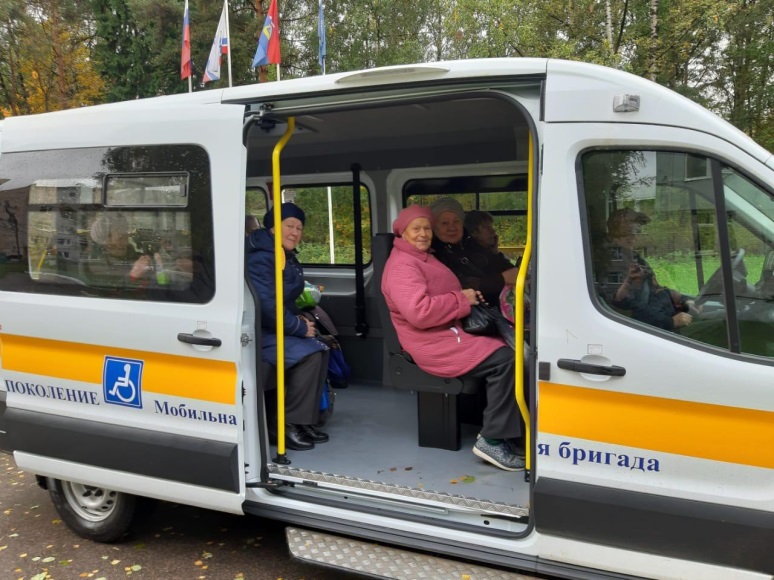 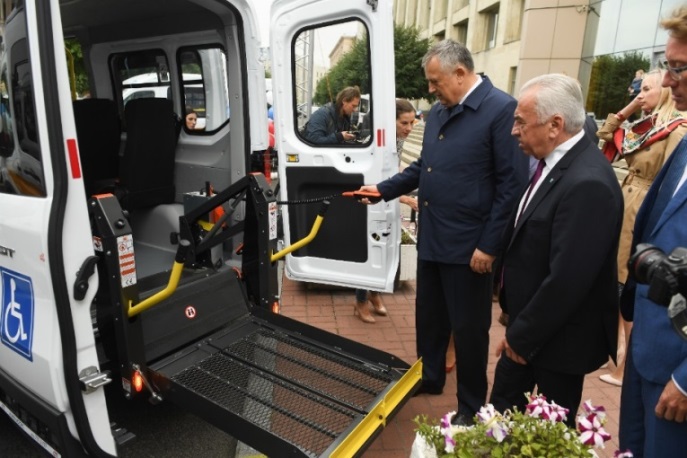 Состав бригады:
Водитель
Специалист по социальной работе
Октябрь-декабрь 2019 года:
745  поездок
684 населенных пунктов Ленобласти 
3581 граждан доставлено в медицинские организации
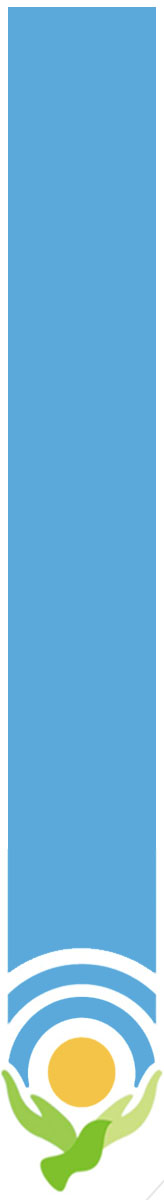 «Наша задача – гарантировать в регионе современную, адресную систему социальной помощи, качественное здравоохранение, обеспечить старшее поколение всем необходимым для активной, творческой, комфортной жизни. Мы постоянно ведём эту работу и обязательно будем её продолжать!»
А. Дрозденко
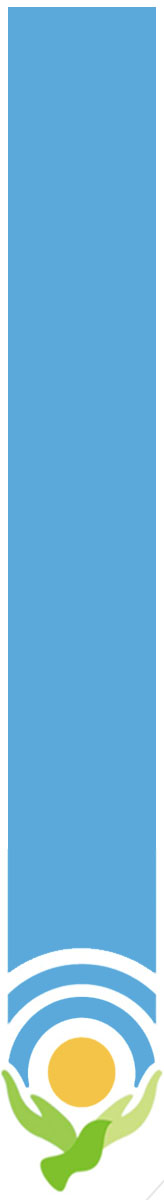 ЗАДАЧИ
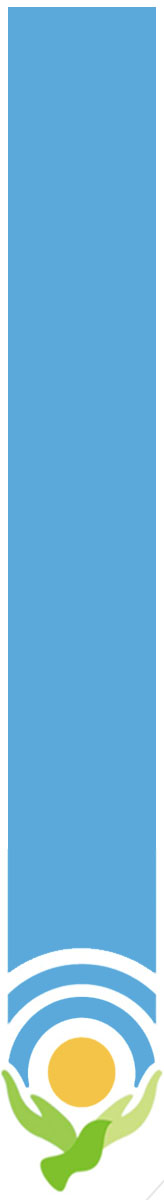 Бесплатное изготовление и ремонт зубных протезов
Стоимость сертификата

2019 год - 31 790 рублей
2020 год - 31 900 рублей
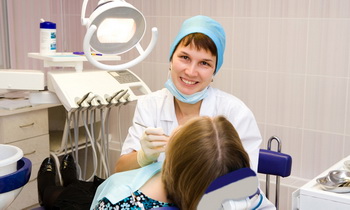 В 2019 году оформлено - 10 573 сертификата
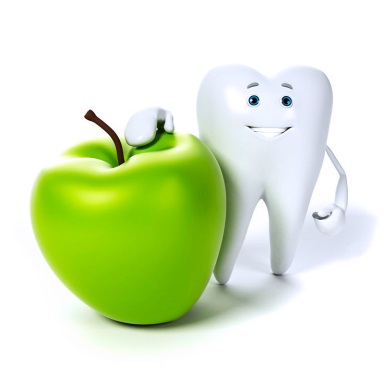 80 медицинских организаций, оказывающие 
услуги по изготовлению (ремонту) зубных протезов
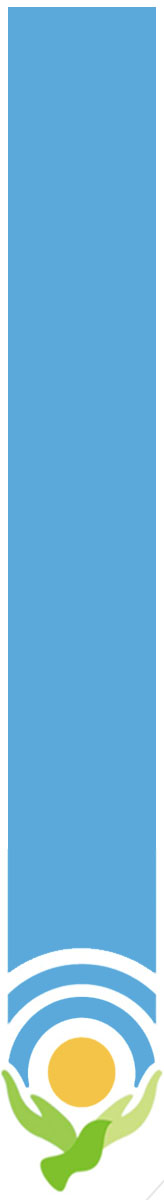 Новые меры социальной поддержки
На 8,4% увеличен размер ЕДК на оплату ЖКУ ветеранам труда, в связи с установлением единого тарифа на обращение с ТКО
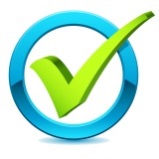 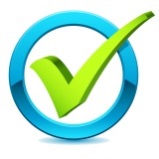 Ежемесячная денежная выплата гражданам, старше 70 лет на обращение с ТКО
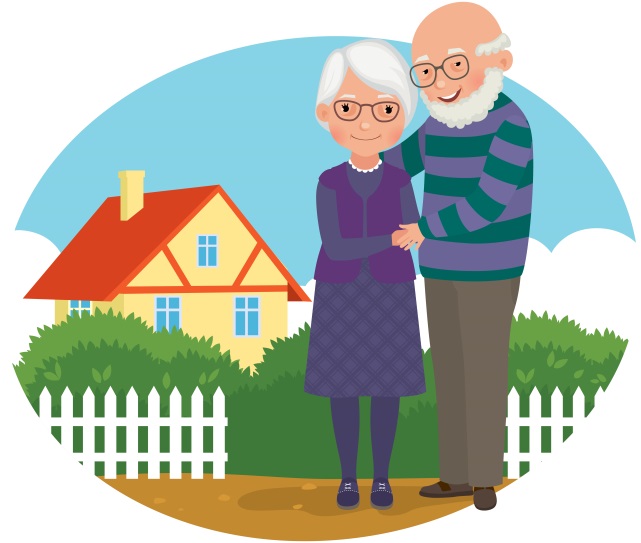 Снижена оплата проезда на ж/д транспорте на 10%
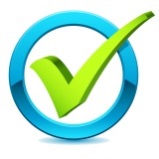 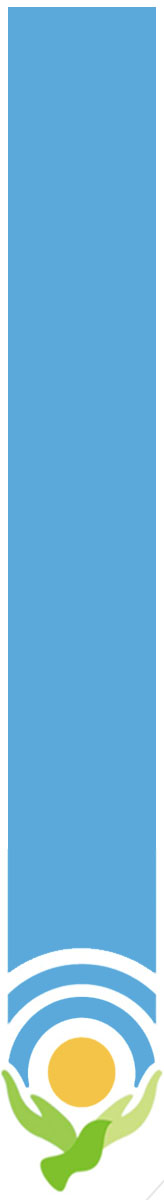 Реестр поставщиков социальных услуг
Численность обслуженных 
в 2019 году  - более 31,5 тыс. граждан
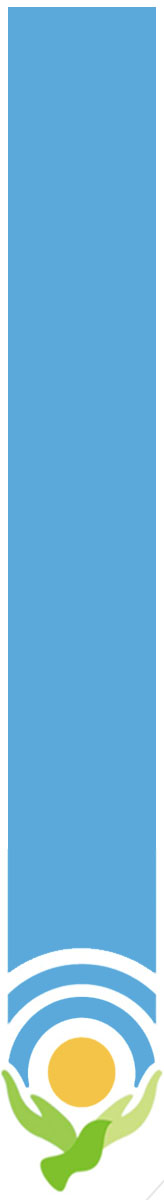 Укрепление материально-технической базы государственных учреждений социального обслуживания
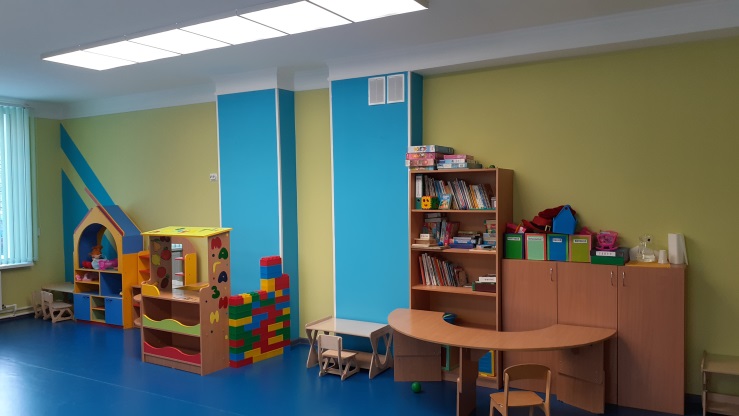 Объем финансирования  (млн. руб.)
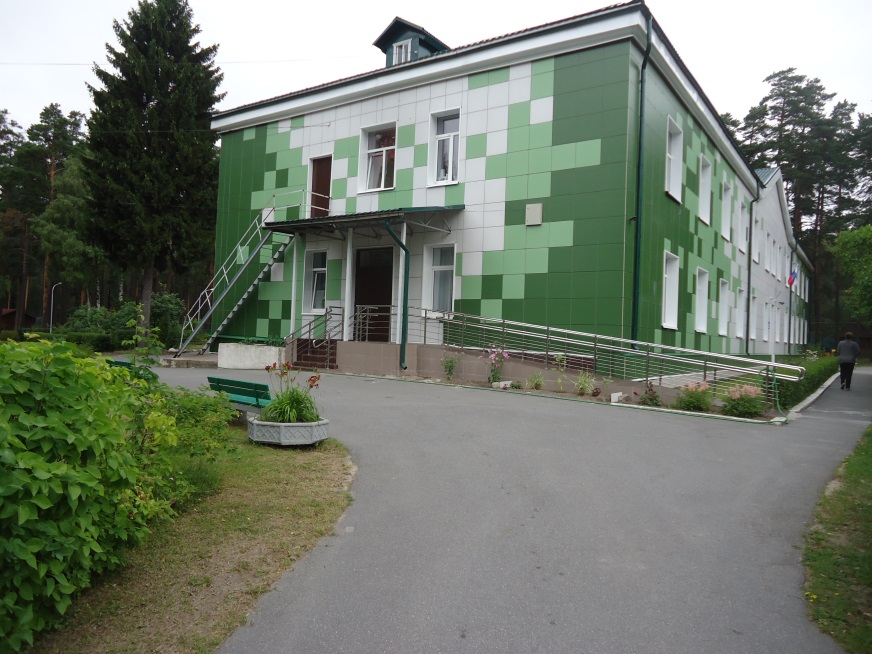 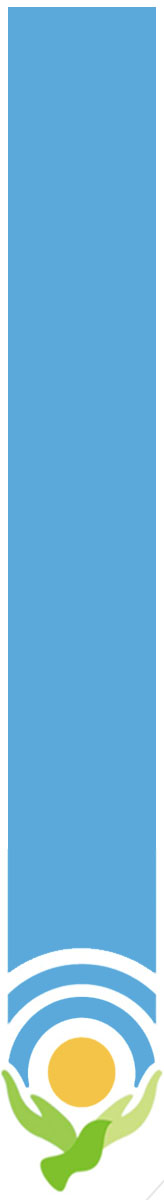 Социальное такси
сайт службы СОЦИАЛЬНОЕ ТАКСИ http://сзаботой.рф
Категории лиц, имеющих право на получение услуг социального такси:

инвалиды 1 группы; 
инвалиды и участники ВОВ
лица, награжденные знаком «ЖБЛ»
бывшие несовершеннолетние узники концлагерей
лица, старше 80 лет
дети-инвалиды 
граждане, получающие услуги гемодиализа 
инвалиды, имеющие ограничения способности к передвижению, по зрению
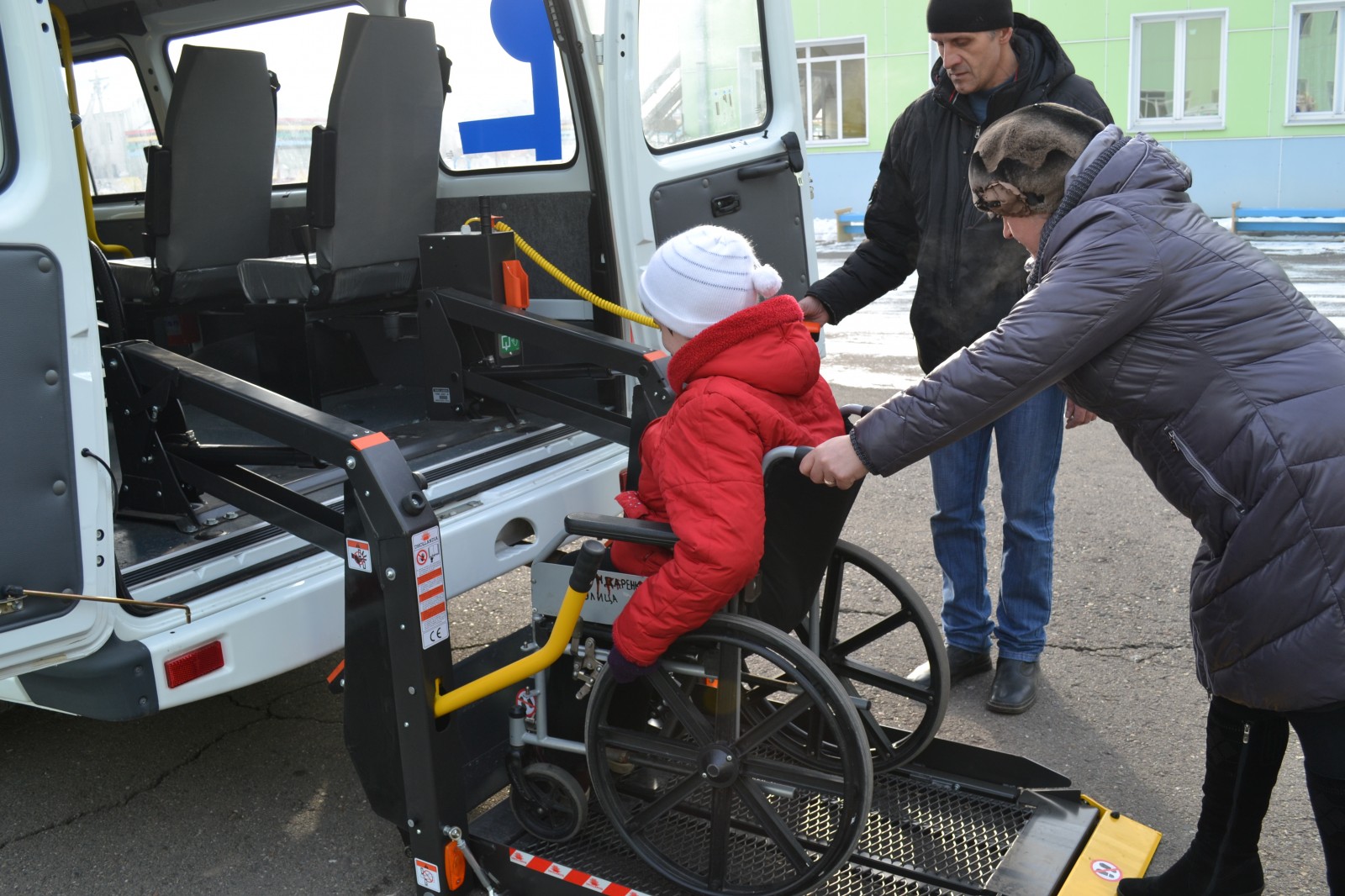 В  2019 году воспользовалось: 
4 127  человек 
64 598  поездок
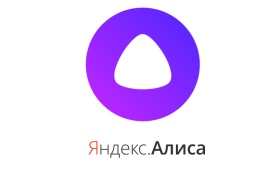 Голосовой помощник «АЛИСА»
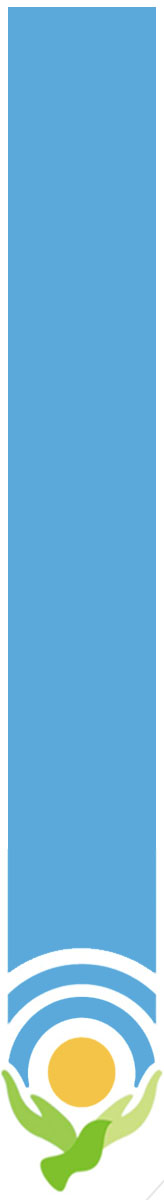 Механизм реализации проекта «Дорога к дому»
Объем средств на предоставление услуг 1 человеку: 
проживающему в ПНИ  -  43 630 руб. в месяц
в рамках проекта   - 19 320 руб. в месяц
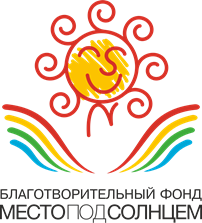 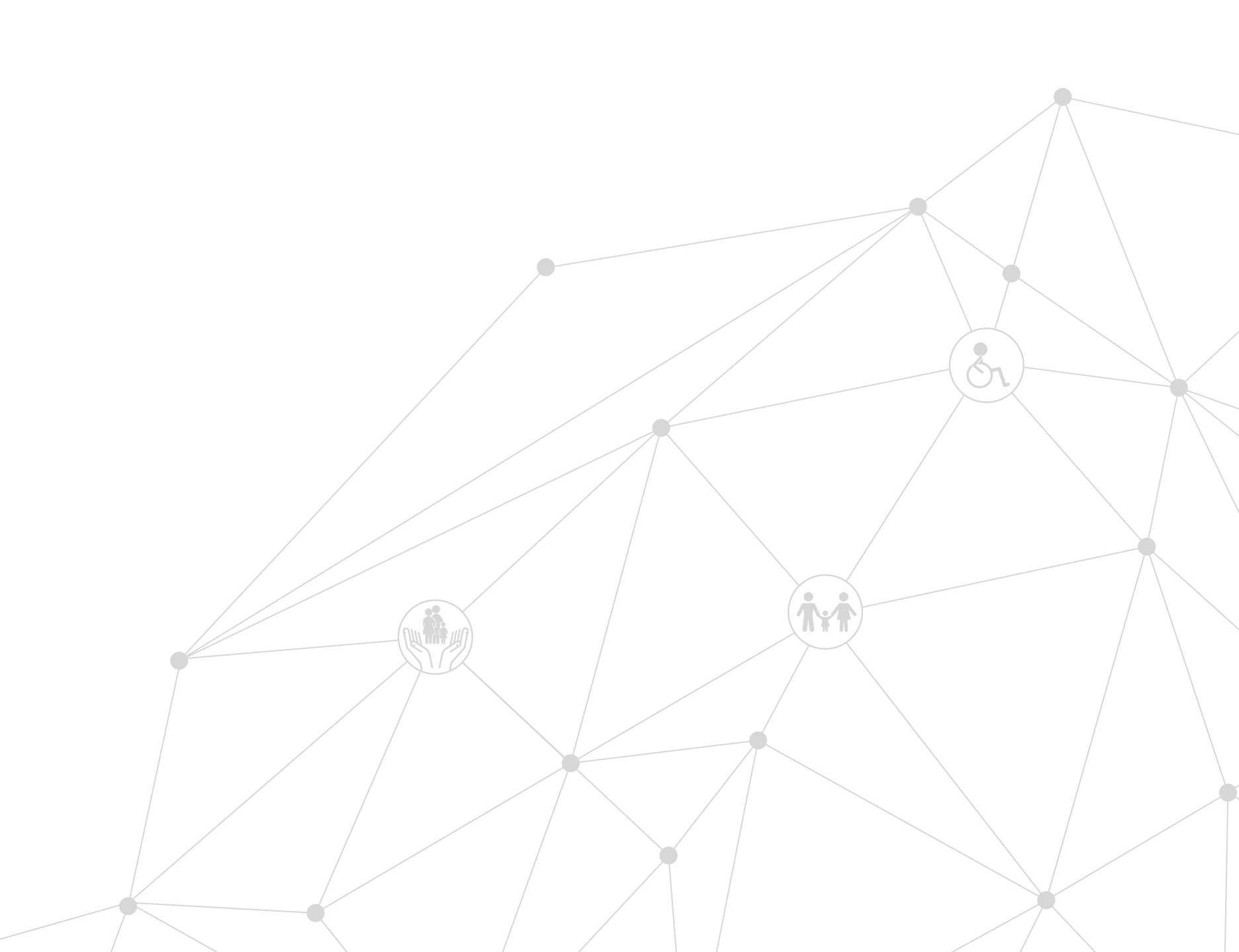 Результаты и перспективы 
реализации проекта «Дорога к дому»
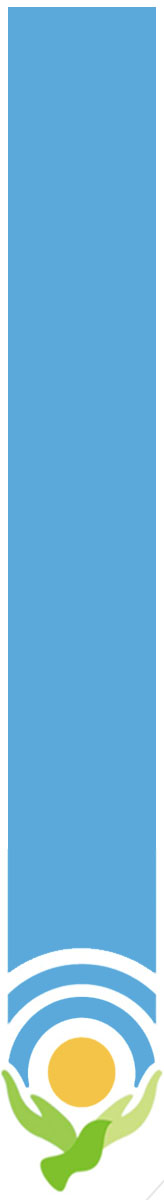 27
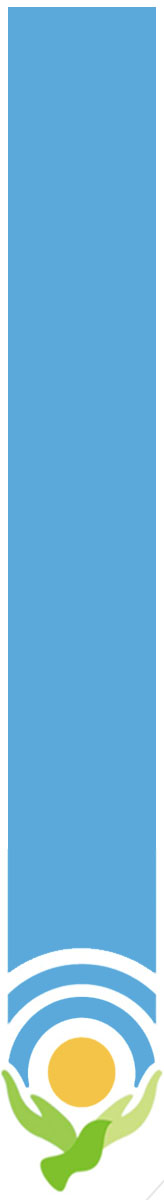 Задачи в сфере социального обслуживания на 2020 год
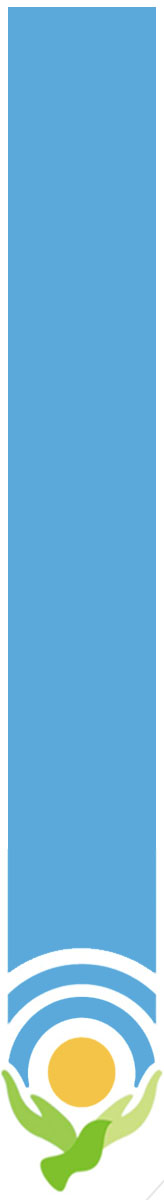 С 1 июля 2019 года КСЗН ЛО перешел на новую АИС «Социальная защита Ленинградской области»
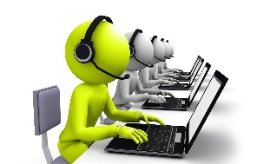 АИС «Соцзащита»
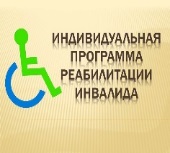 витрина 
ФБ МСЭ РФ
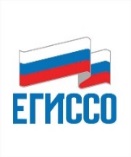 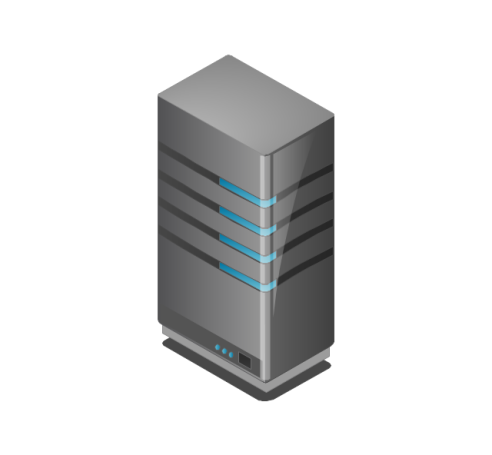 ЛОГКУ 
«ЦСЗН»
Меры социальной 
защиты
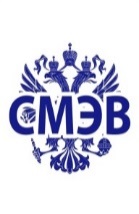 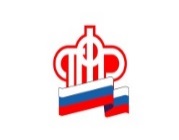 поставщики 
СУ
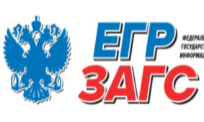 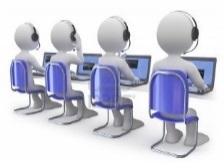 Социальное
обслуживание
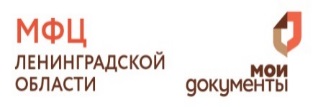 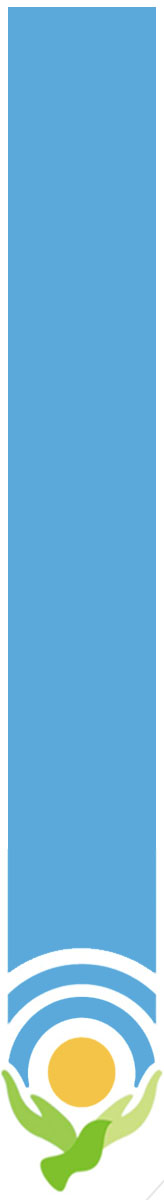 Оказание социальных услуг инвалидам и участникам ВОВ
1535 - ветеранам ВОВ оказаны  социальные услуги
84 -  ветеранам ВОВ  оказаны срочные социальные услуги
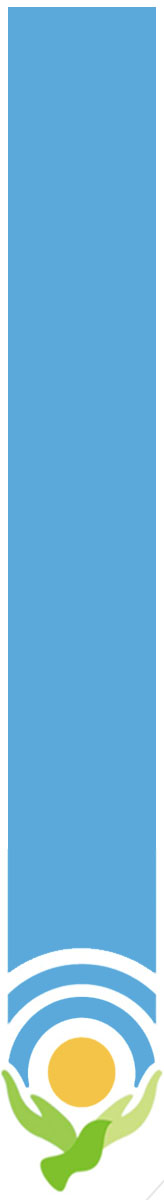 ЕДВ отдельным категориям граждан в связи с 75-летием Победы в Великой Отечественной войне 1941-1945гг.
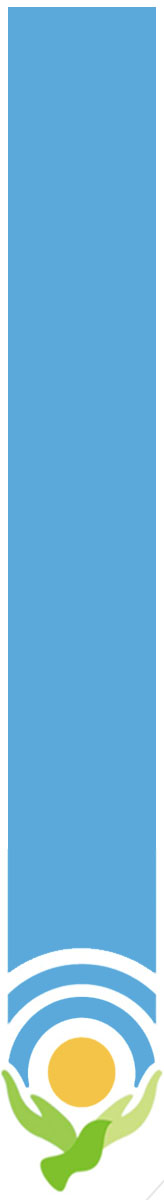 «У этой медали особая цена — это бессмертный подвиг советского народа в годы Великой Отечественной войны. Эта медаль — память о тех, кто не вернулся с полей сражений, тех, кто не дожил до сегодняшнего дня. Эта медаль — для всех тех, кто беззаветно отдал все, что у него было, для Победы нашей Великой Родины»

А. Дрозденко
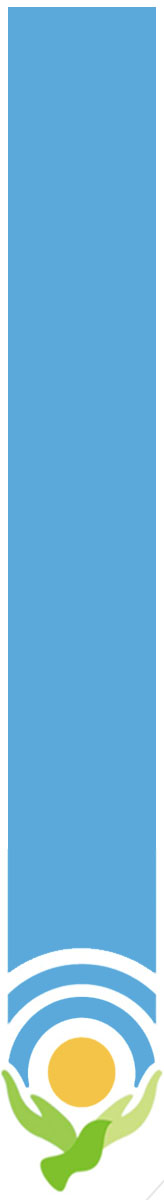 Указ Президента Российской Федерации от 13.06.2019 №277 
«О юбилейной медали «75 лет Победы в Великой Отечественной войне 1941-1945гг.»
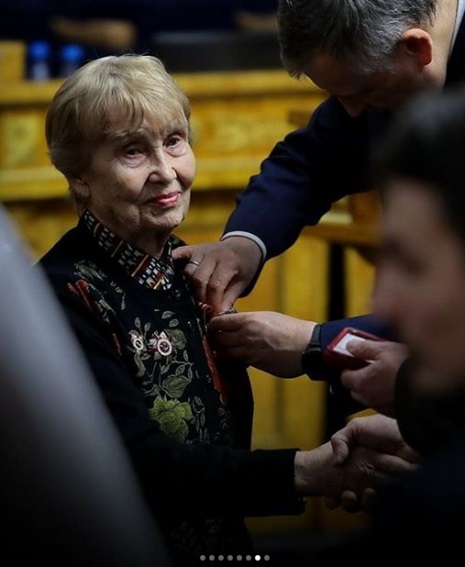 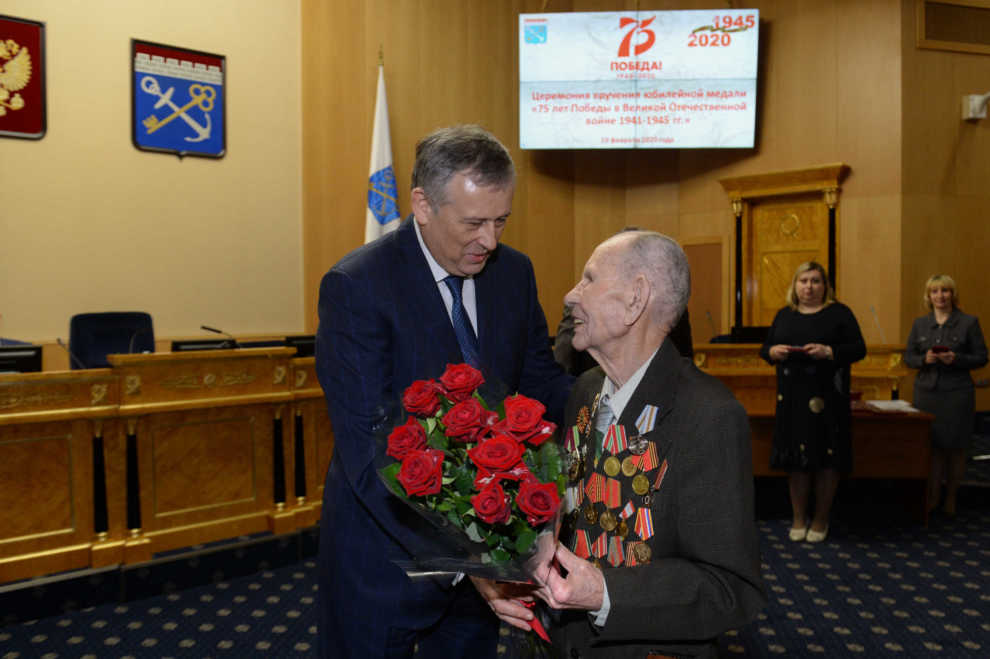 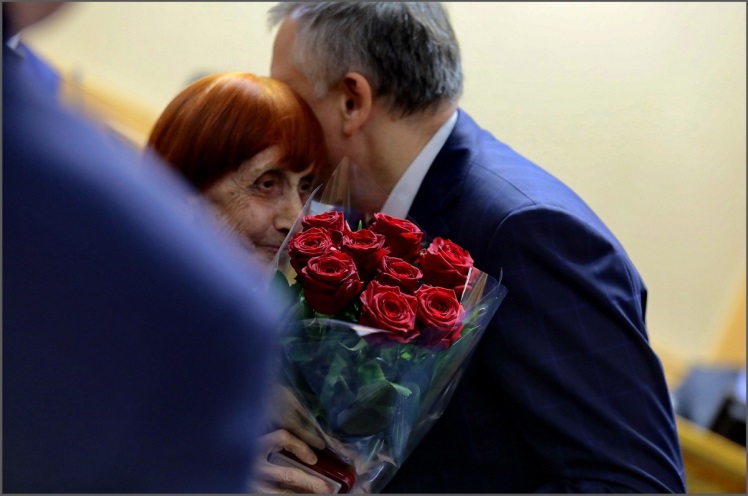 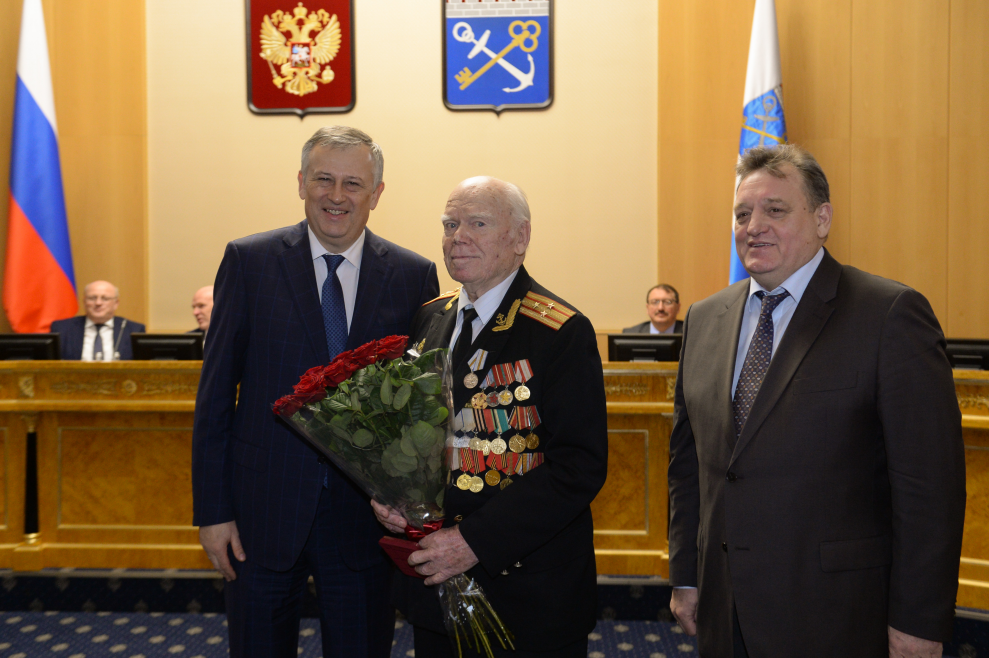 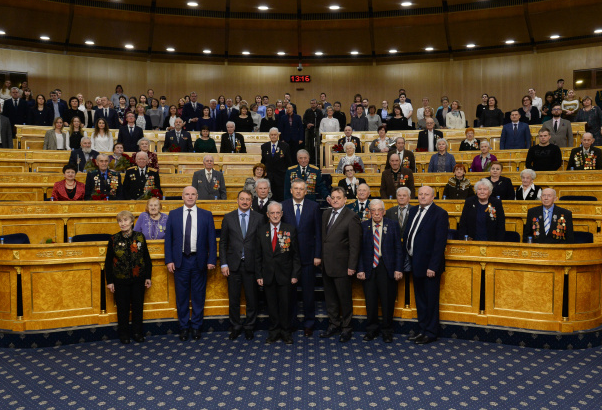 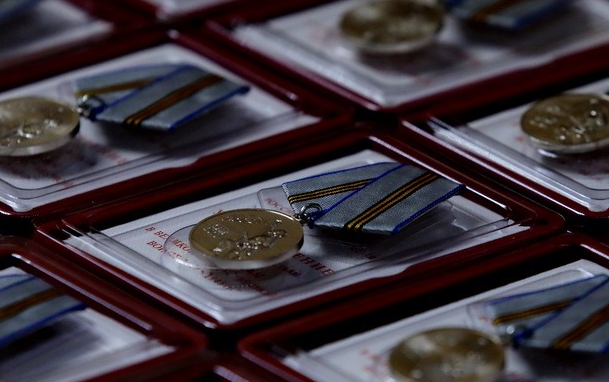 15757 - численность награждаемых  юбилейной медалью
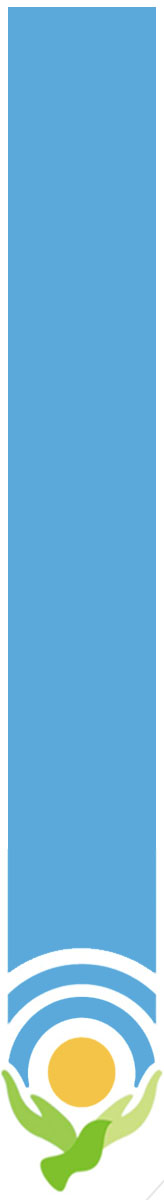 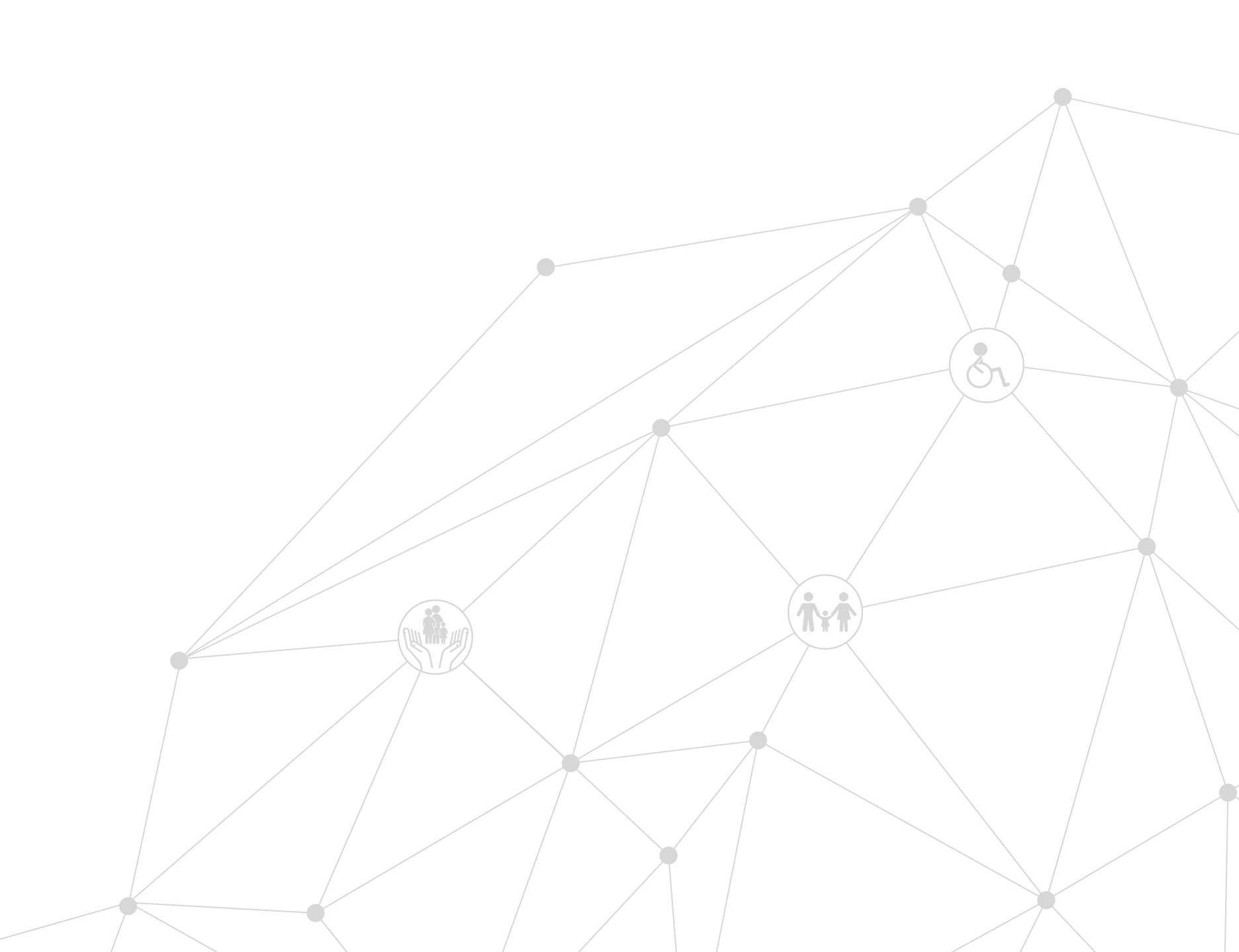 Дряпин Александр Дмитриевич, 1924 г.р.
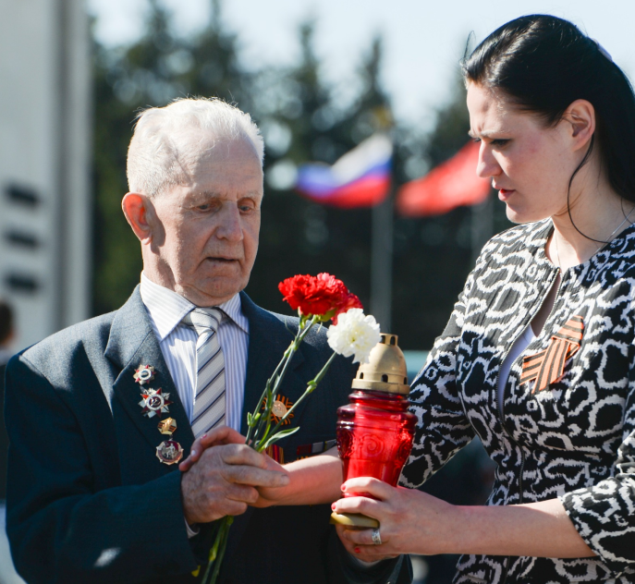 Участвовал в битвах за Курск, Белгород, Орел, Сталинград. 

Прошел с боями Украину, Молдавию, Румынию, Венгрию, Австрию, Югославию.
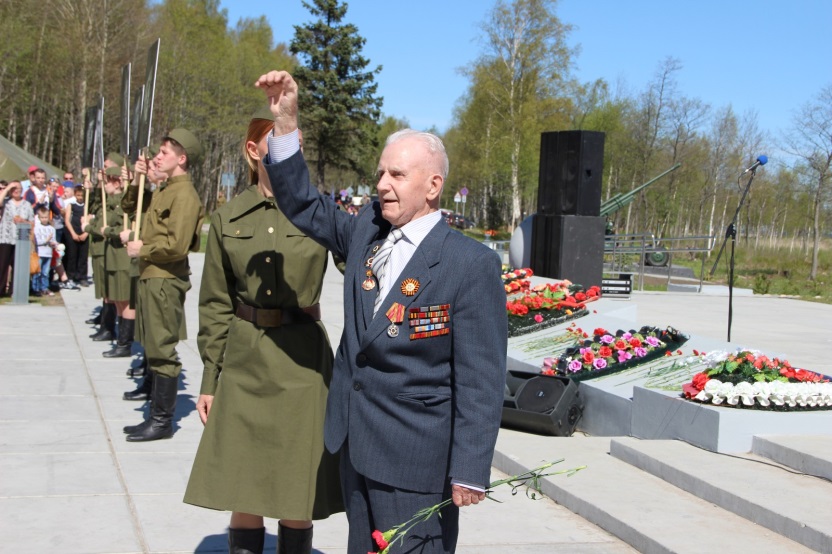 За мужество и героизм награжден:
орденом Отечественной войны II степени, 
боевыми медалями 
«За отвагу»;
«За взятие Будапешта»;
«За взятие Вены» .
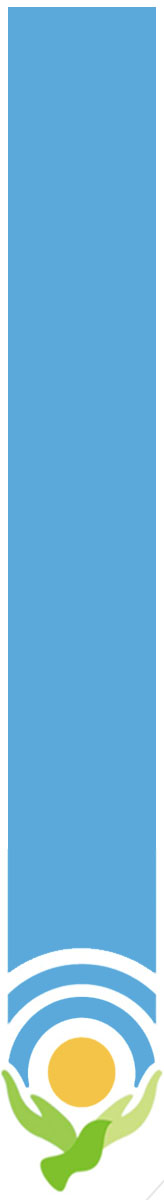 «В единстве и преемственности поколений – сила нашего народа, и в наших традициях – внимание и уважение к старшим».

А. Дрозденко
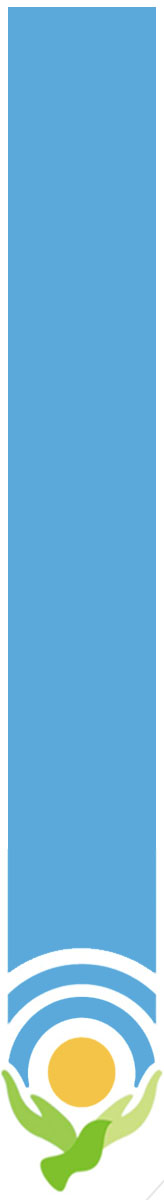 ЗАДАЧИ на 2020
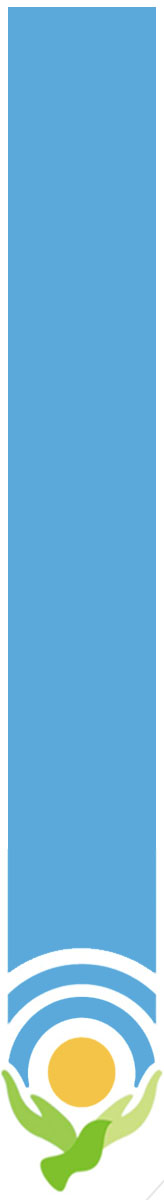 Сигай Алексей Михайлович
Здравствуйте!
Выражаю огромную благодарность комитету по социальной защите населения Ленинградской области за возможность пользоваться услугой социального такси. Для инвалидов, передвигающихся на инвалидных колясках, это не просто услуга, а гораздо больше. Появилась возможность самостоятельно и оперативно решать свои вопросы, связанные с собственным здоровьем  и жизнью в социуме.
Больше Вам спасибо!
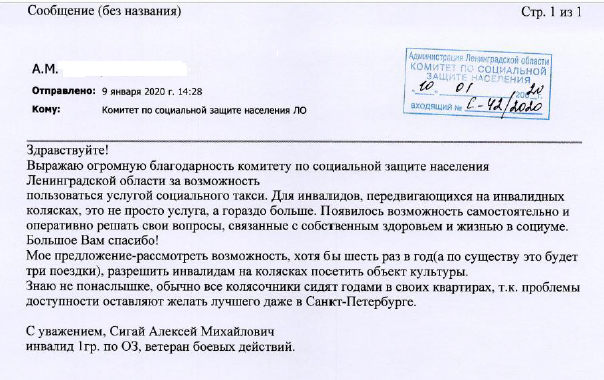 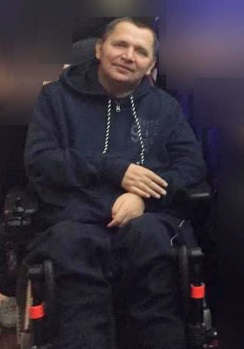 Ветеран боевых действий, Инвалид ОЗ 1 группы
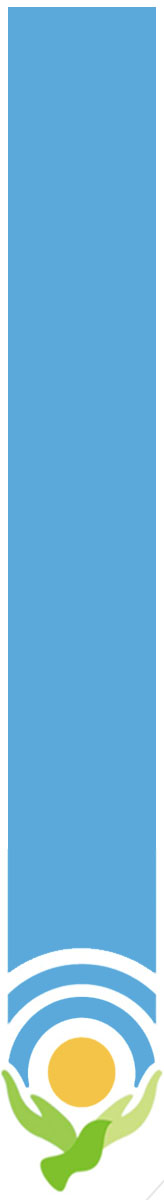 Величко Маргарита Емельяновна
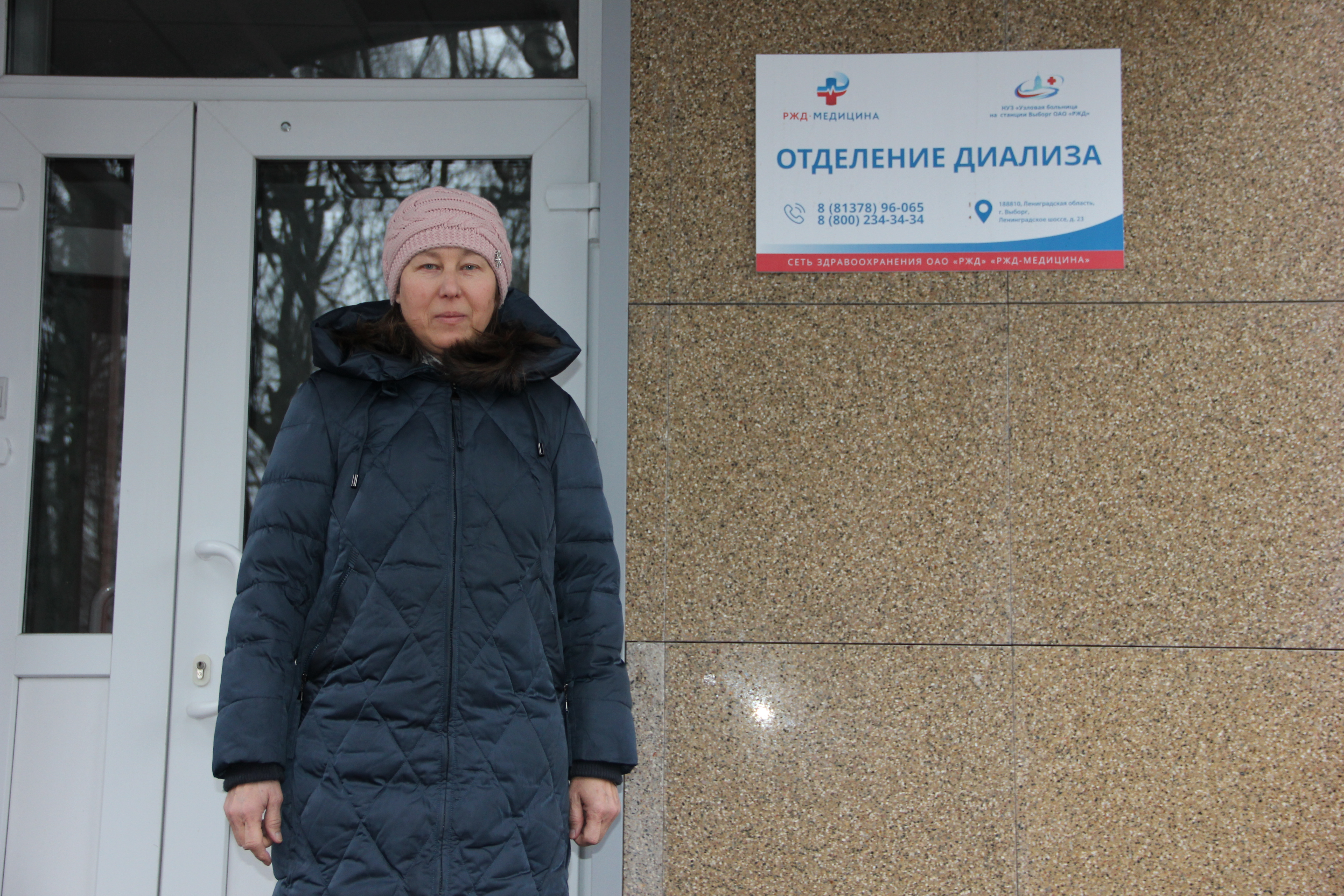 Хочу поблагодарить за предоставленную возможность пользоваться услугами социального такси. Для нас, граждан получающих гемодиализ, это очень важно и необходимо. Диспетчера вежливые, водители внимательные, приезжают вовремя.  Обязательно буду пользоваться в дальнейшем. Спасибо большое!!!!!
С уважением и благодарностью 
Величко М.Е.
Инвалид ОЗ 1 группы, получающий процедуры гемодиализа
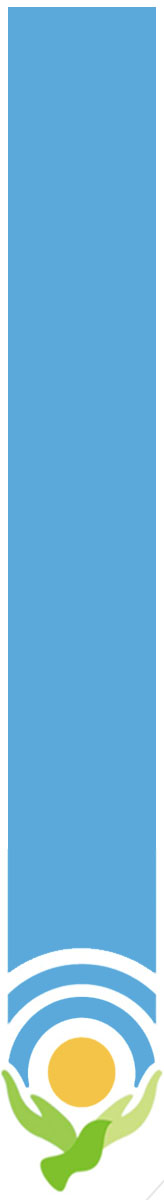 Борканникова Виктория Викторовна
В 2015 году по инициативе Борканниковой В.В. зарегистрирована телевизионным творческим объединением «АМИК» интегрированная лига особого статуса Международного союза КВН «СВОЯ лигаВОИ» - первая и единственная лига, в которой играют команды людей с ограниченными возможностями здоровья.
	Команда «СВОИ из области» - признанный победитель областного и Межрегионального фестивалей «КВН ВОИ».
	Призер Международных соревнований по прыжкам с парашютом в системе «тандем».
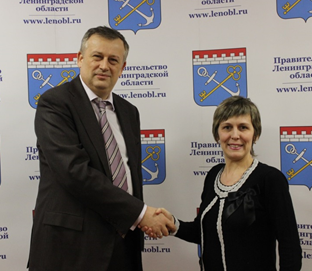 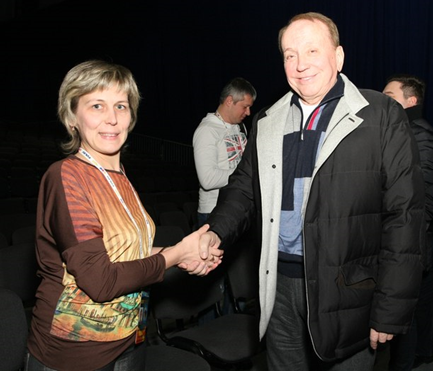 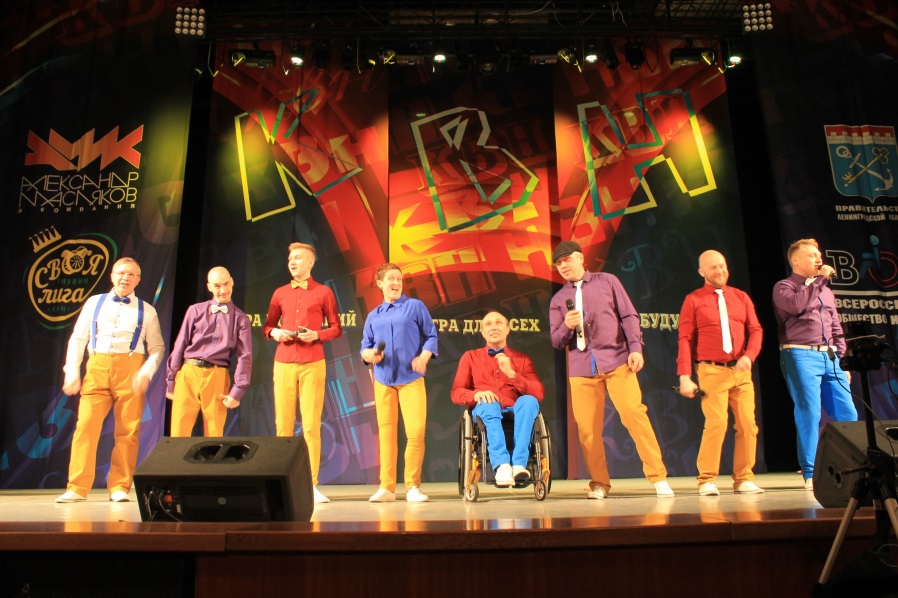 Инвалид ОЗ 3 группы
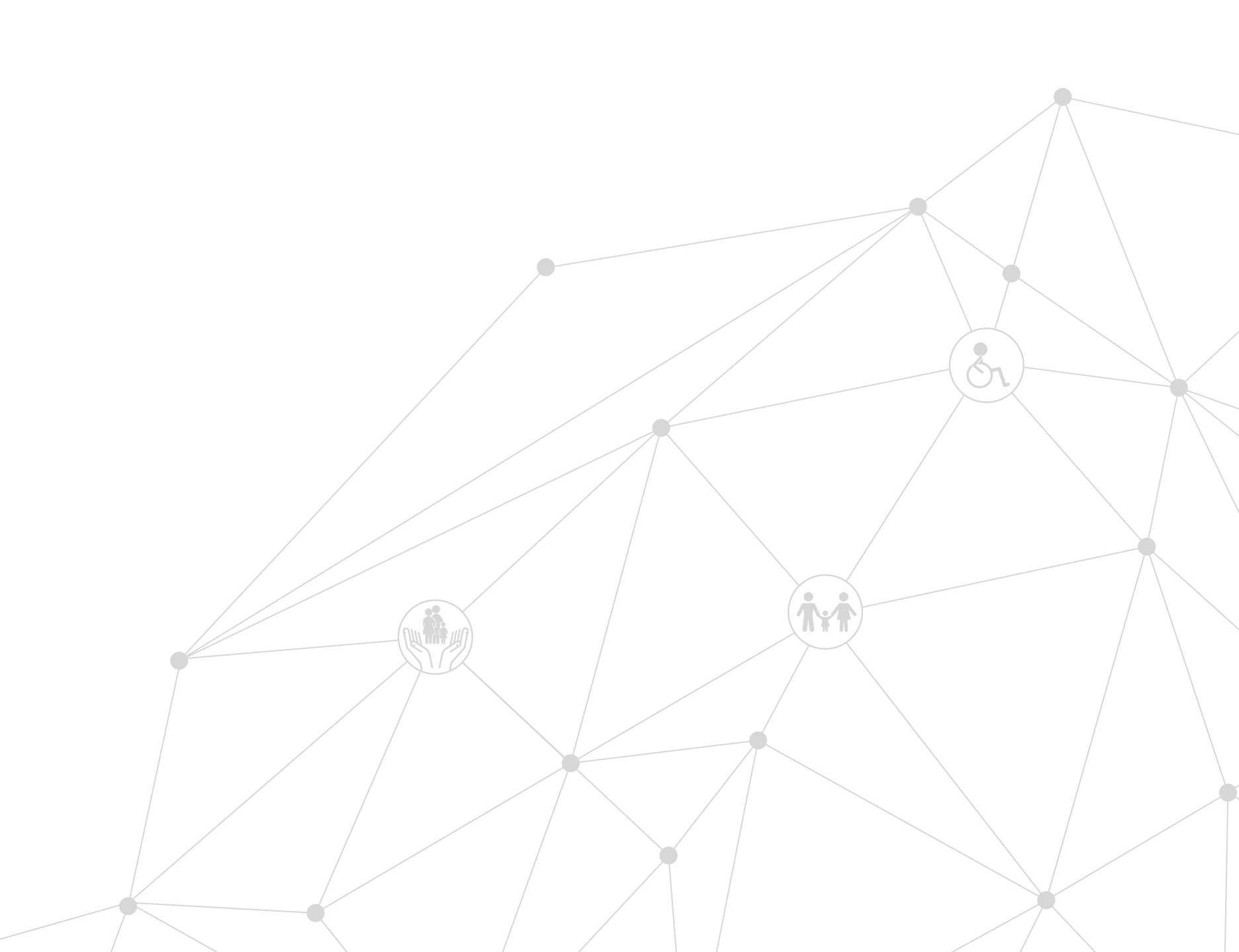 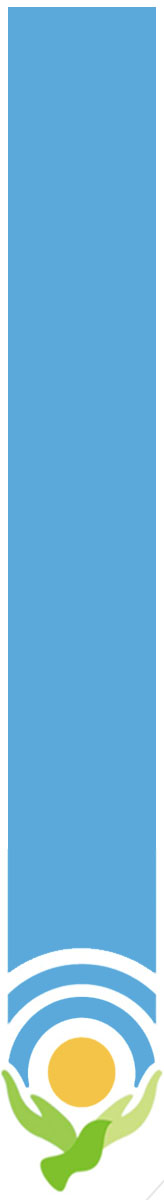 Благодарю за внимание!
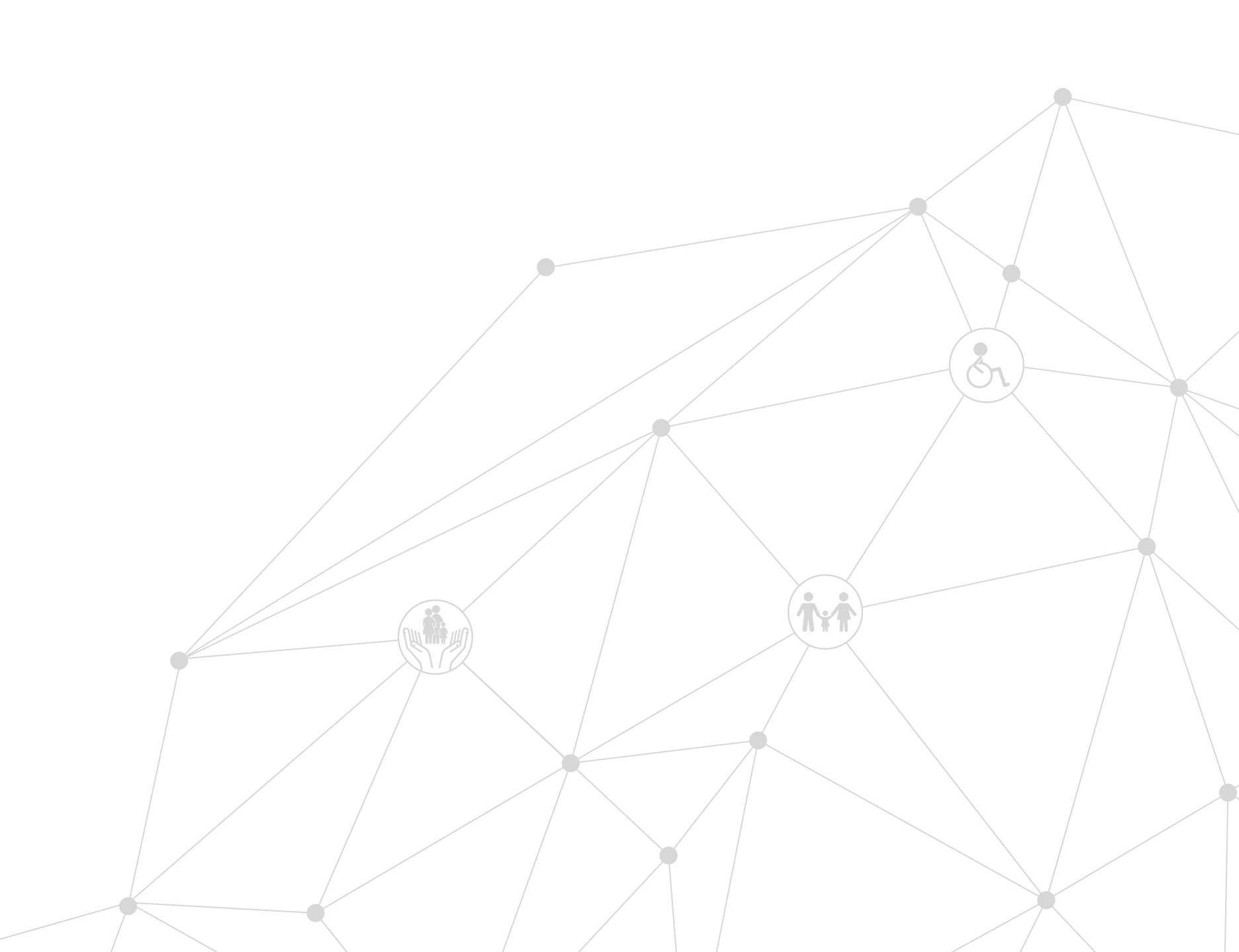 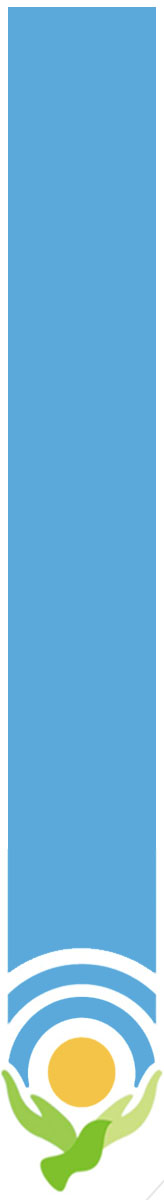 Пинчук
Вячеслав Олегович
 
начальник департамента процессного управления и государственных услуг комитета экономического развития и инвестиционной деятельности Ленинградской области
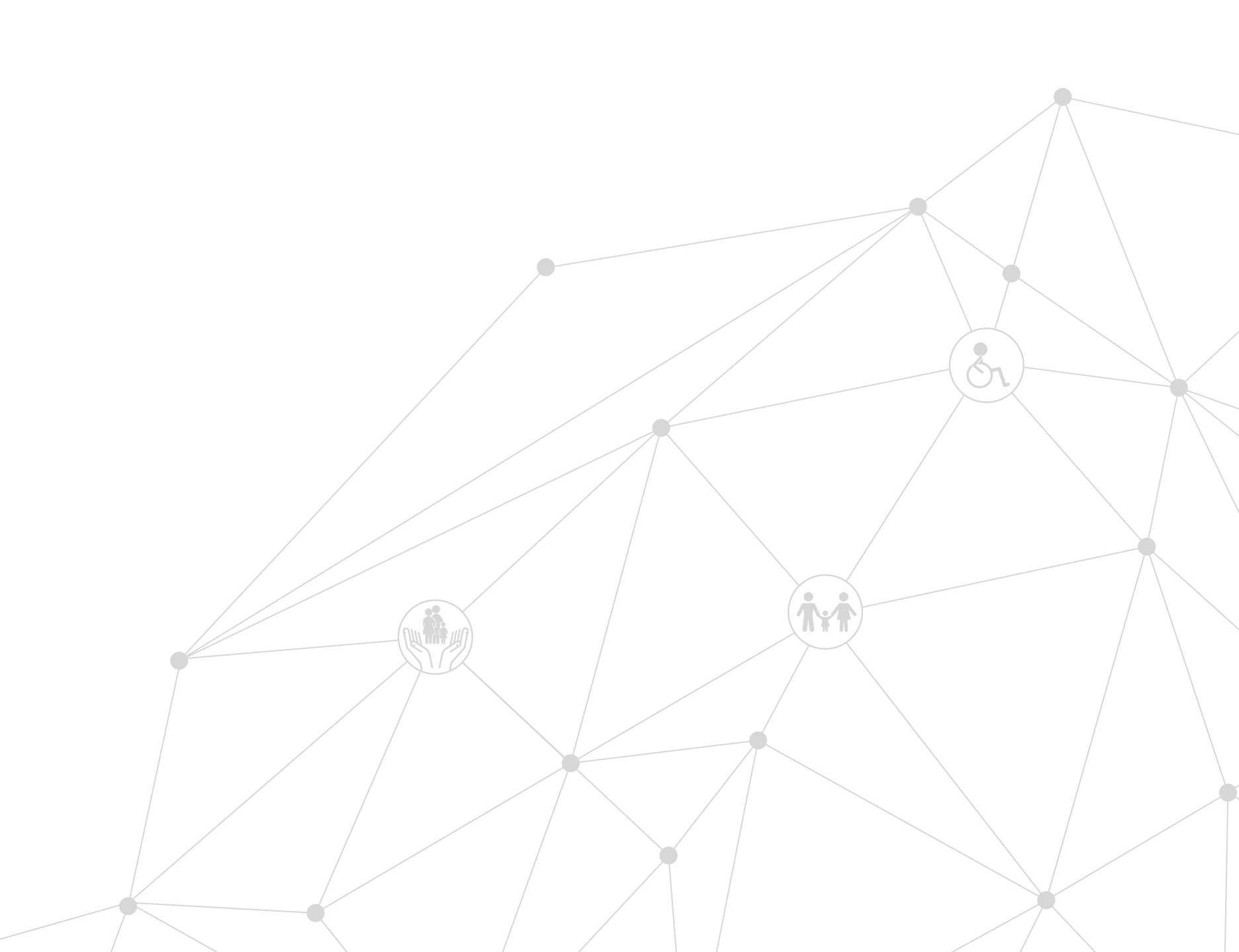 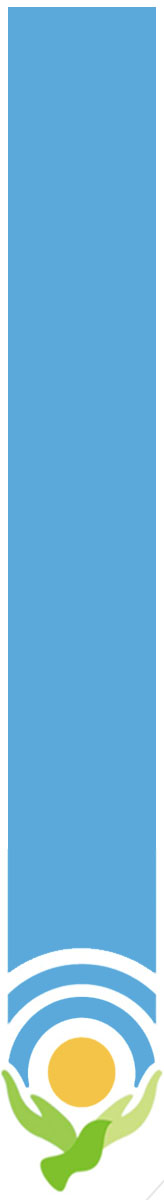 Ровкина
Екатерина Игоревна
 
начальник отдела организации медицинской помощи взрослому населению комитета по здравоохранению Ленинградской области
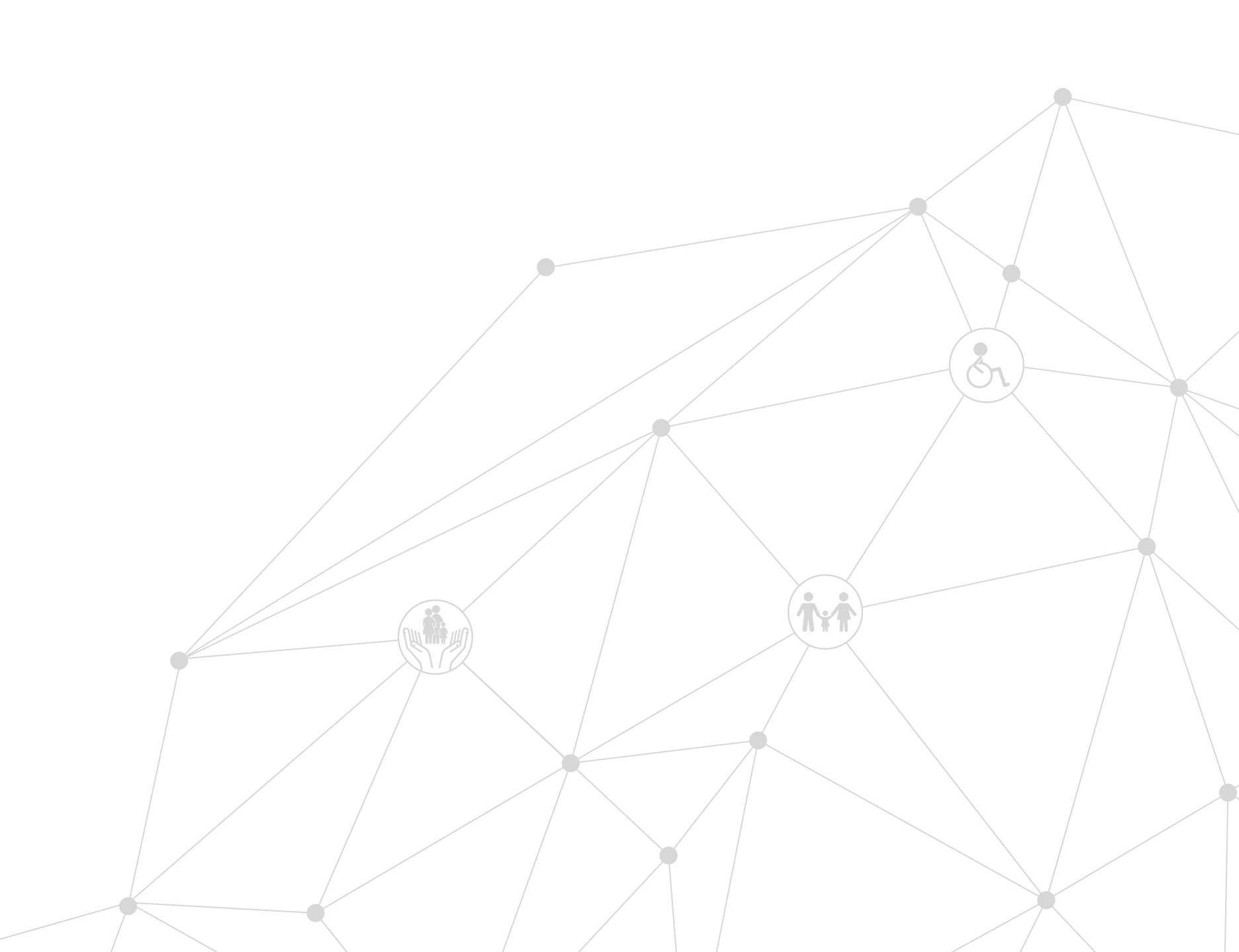 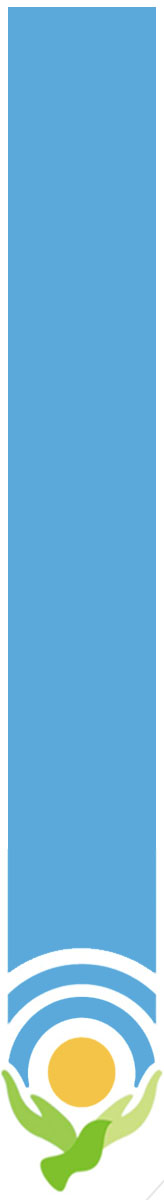 Алексеева Наталья Александровна
 
управляющий Гериатрическим центром «Малаховка»
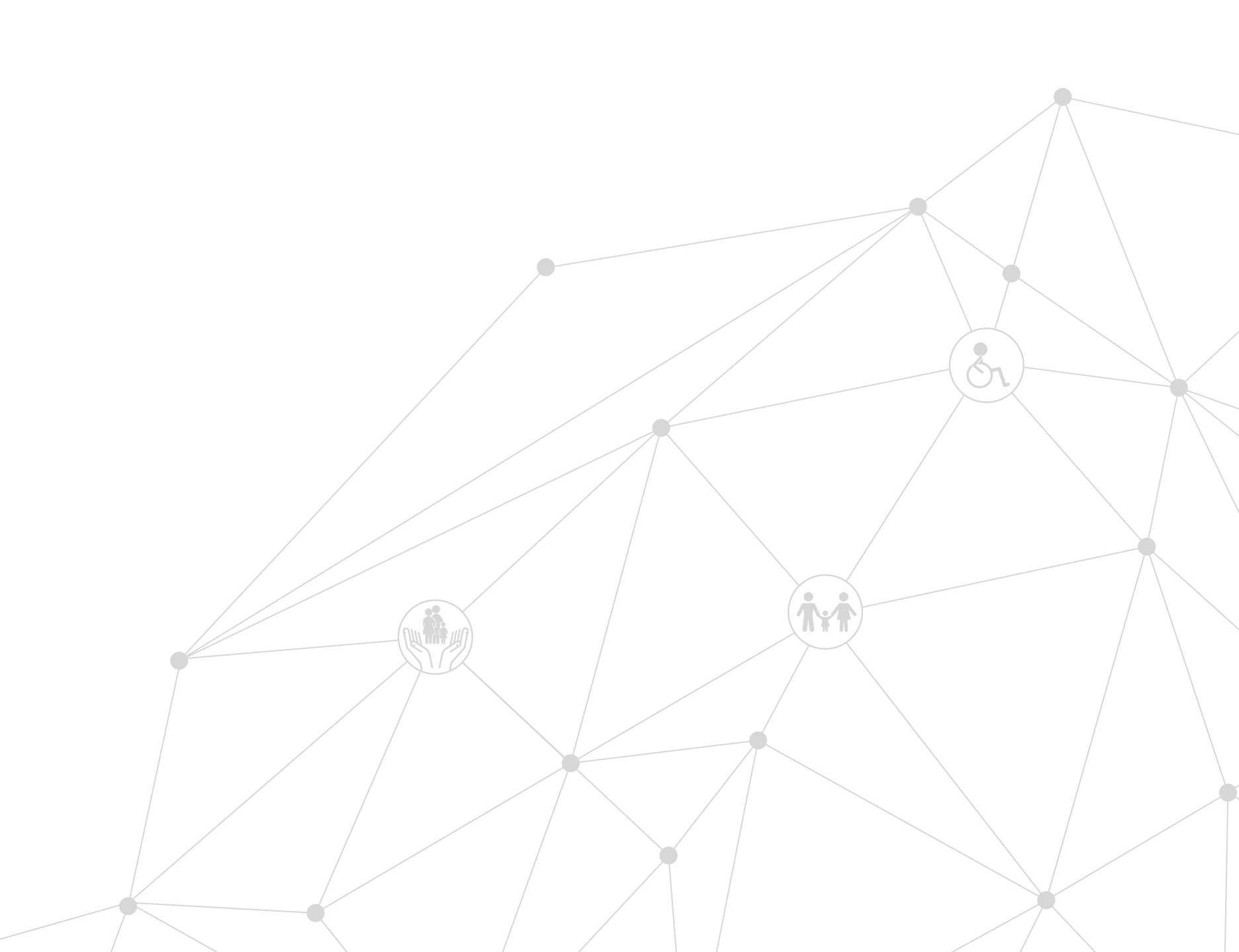 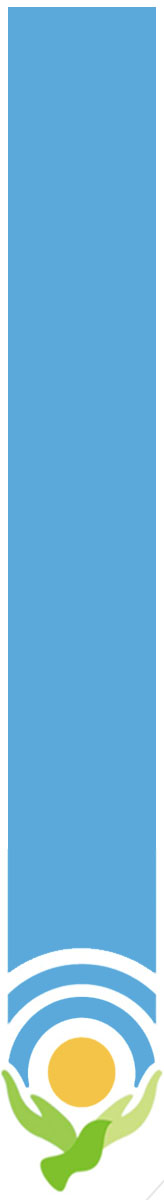 Народный самодеятельный коллектив Студенческий хор «Кантабиле» 

ГБ ПОУ «Ленинградского областного 
колледжа культуры и искусства»